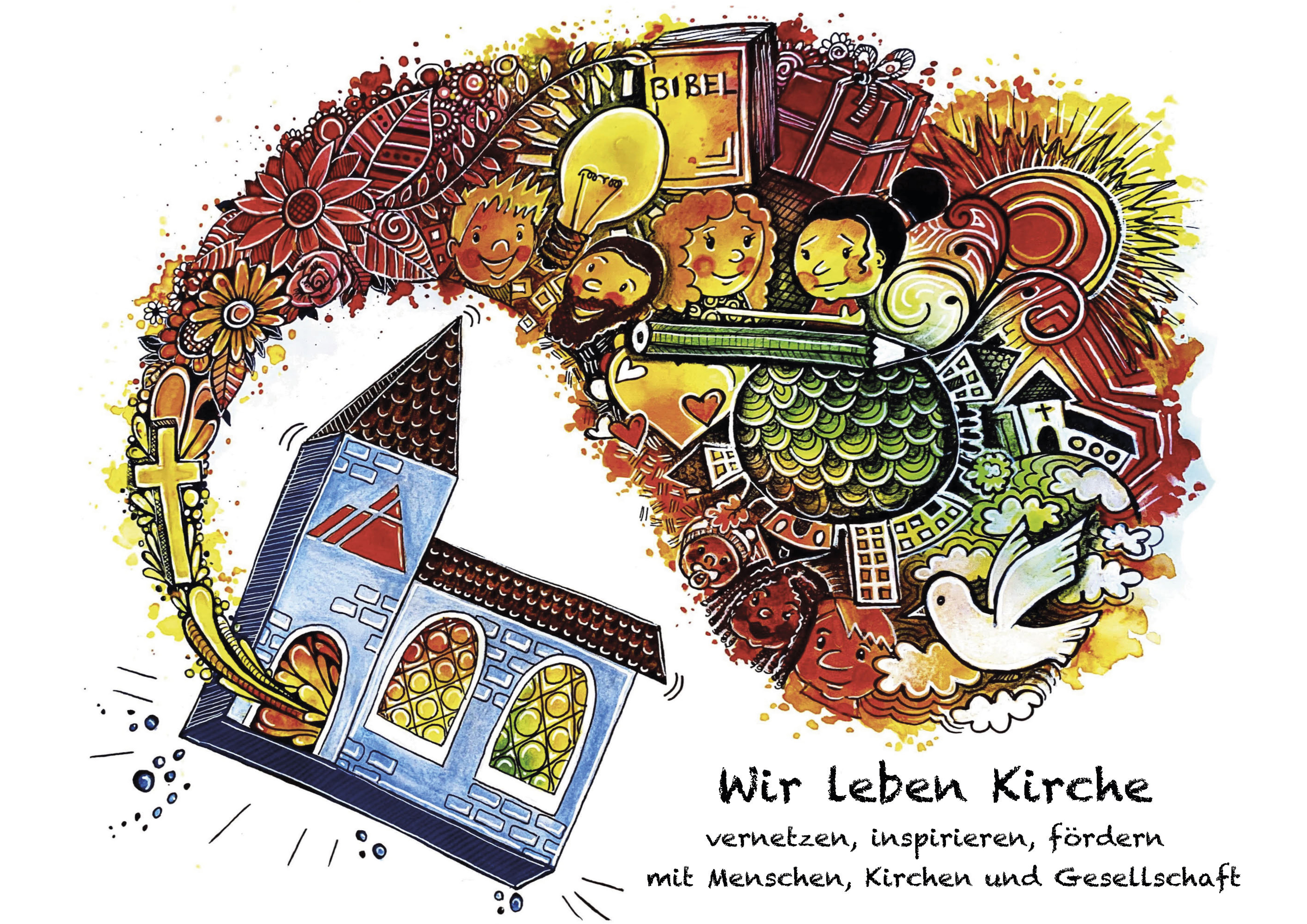 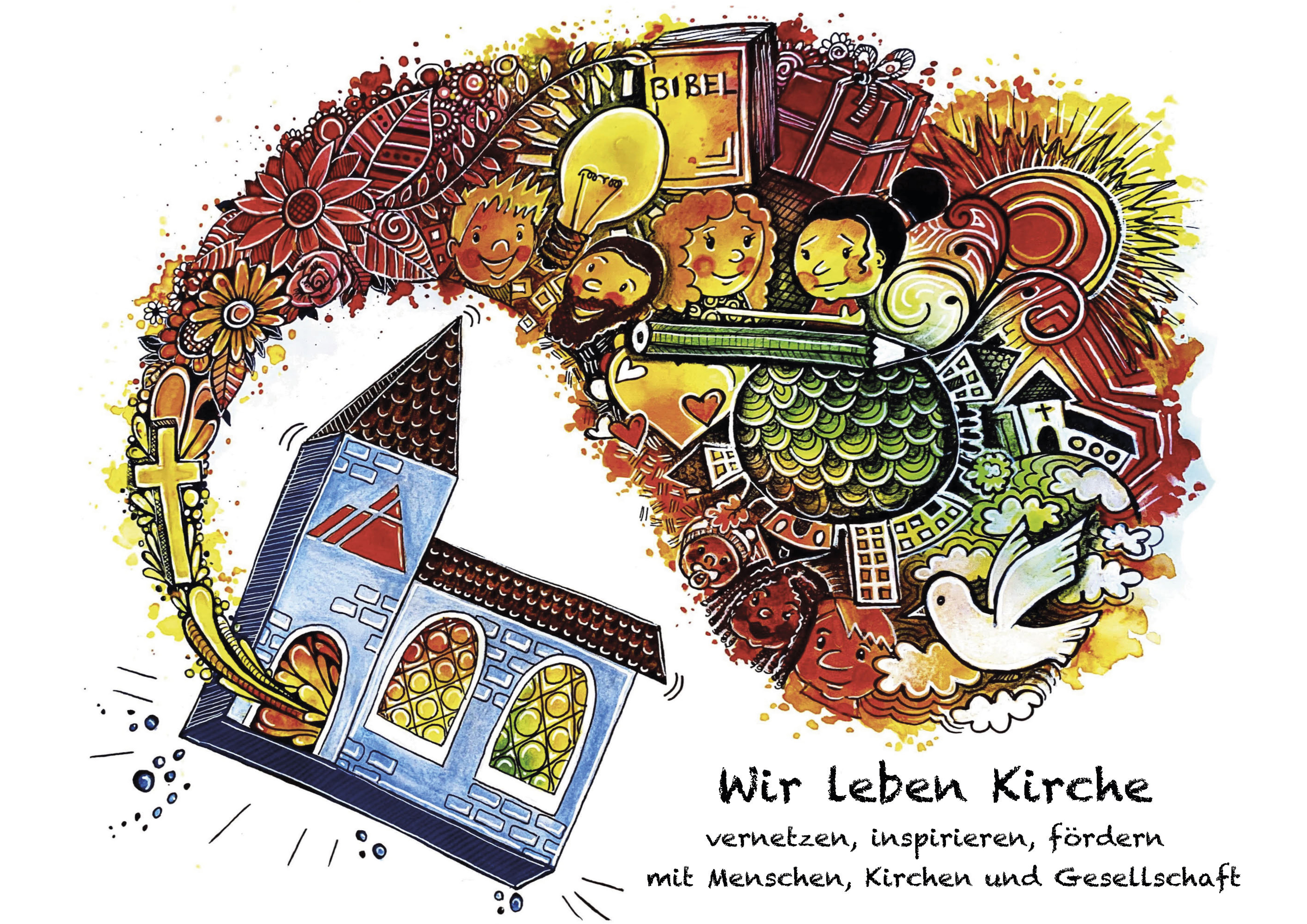 Wir leben Kirche
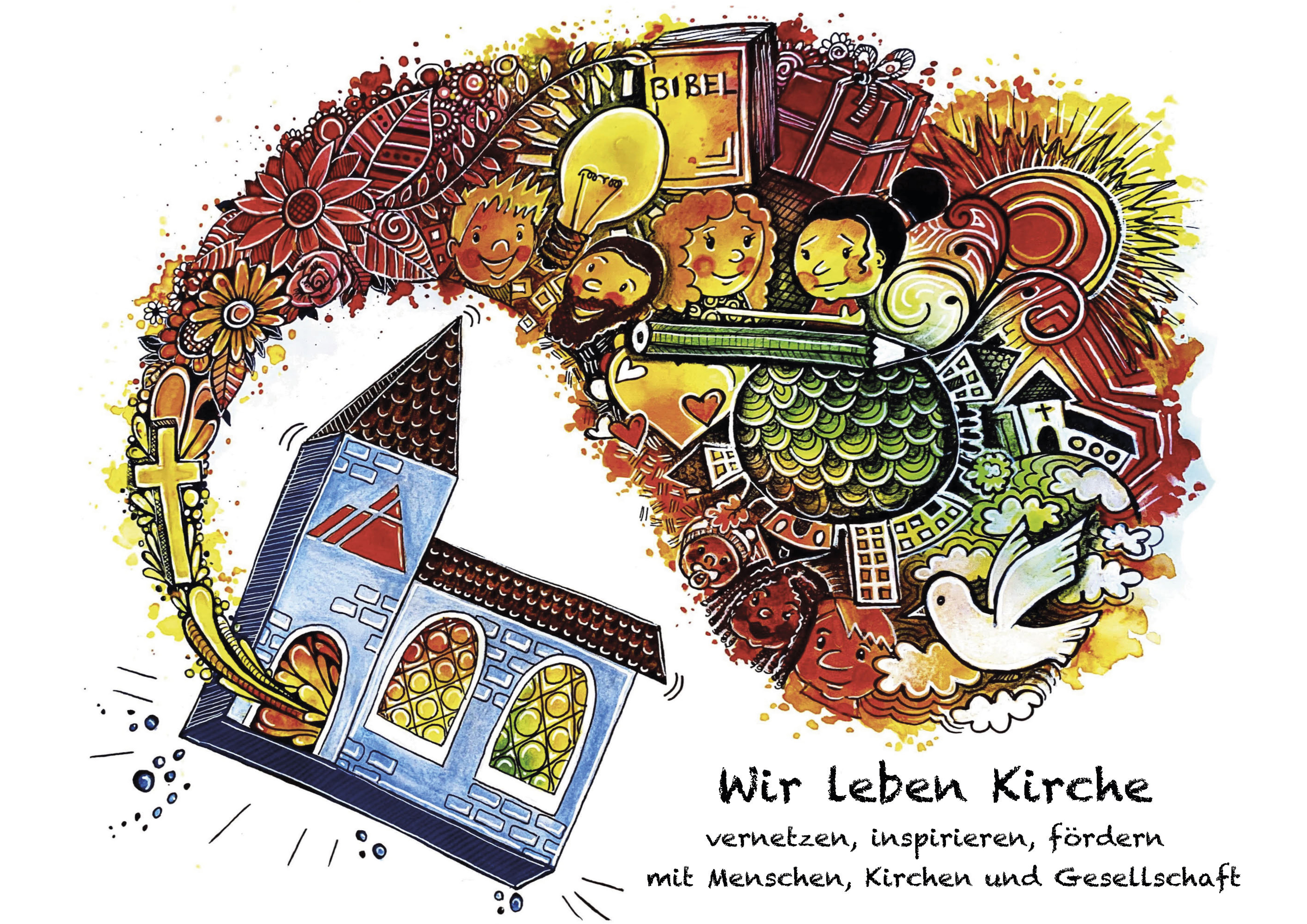 Kirche leben
FÖRDERN
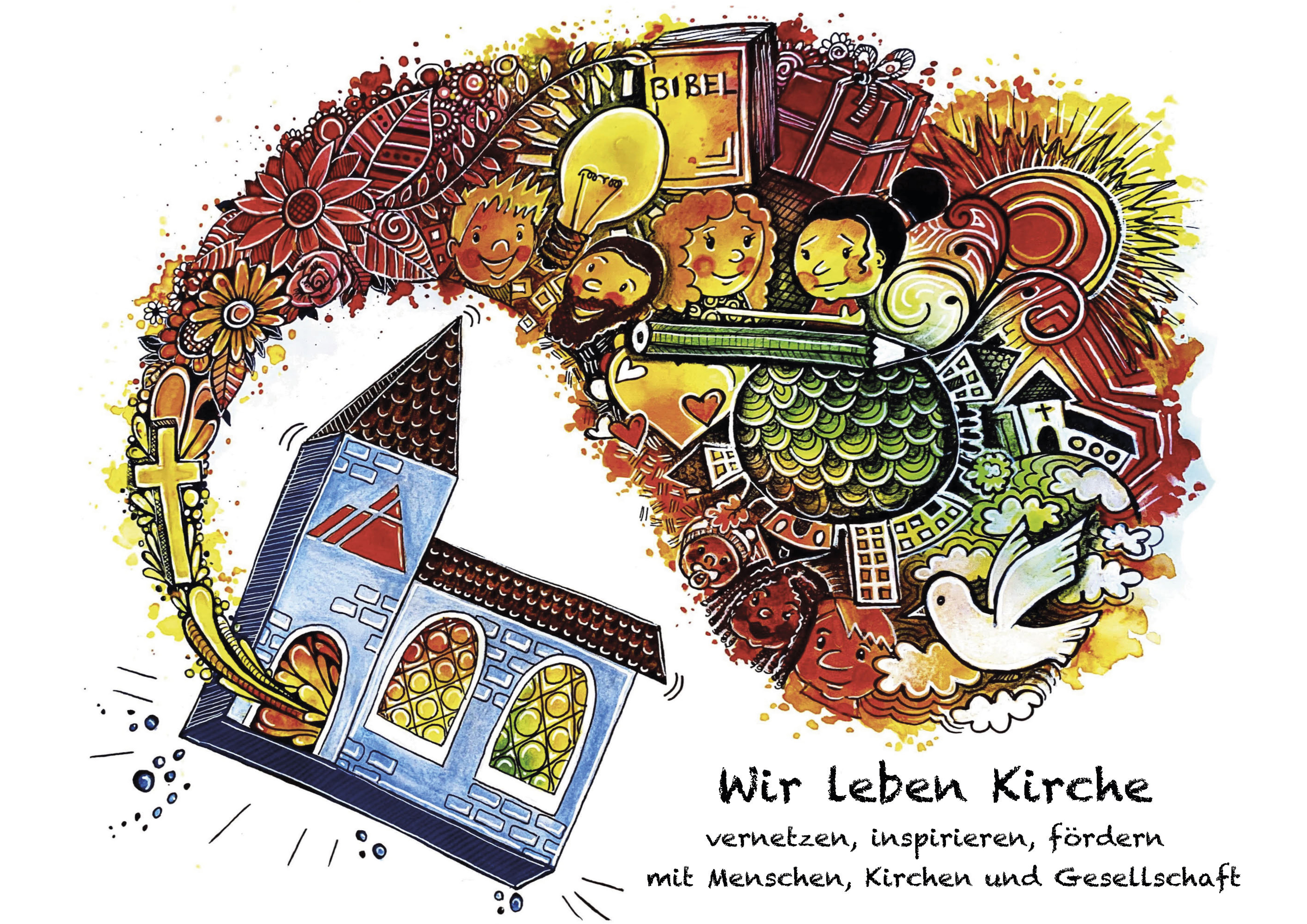 Epheser 4
11 Und er hat die einen als Apostel gegeben und andere als Propheten. Er gab Evangelisten, Hirten und Lehrer, 12 damit sie die, die Gott geheiligt hat, zum Dienst ausrüsten und so der Leib des Christus aufgebaut wird 13 mit dem Ziel, dass wir alle die Einheit im Glauben und in der Erkenntnis des Sohnes Gottes erreichen; dass wir zu mündigen Christen heranreifen und in die ganze Fülle hineinwachsen, die Christus in sich trägt.
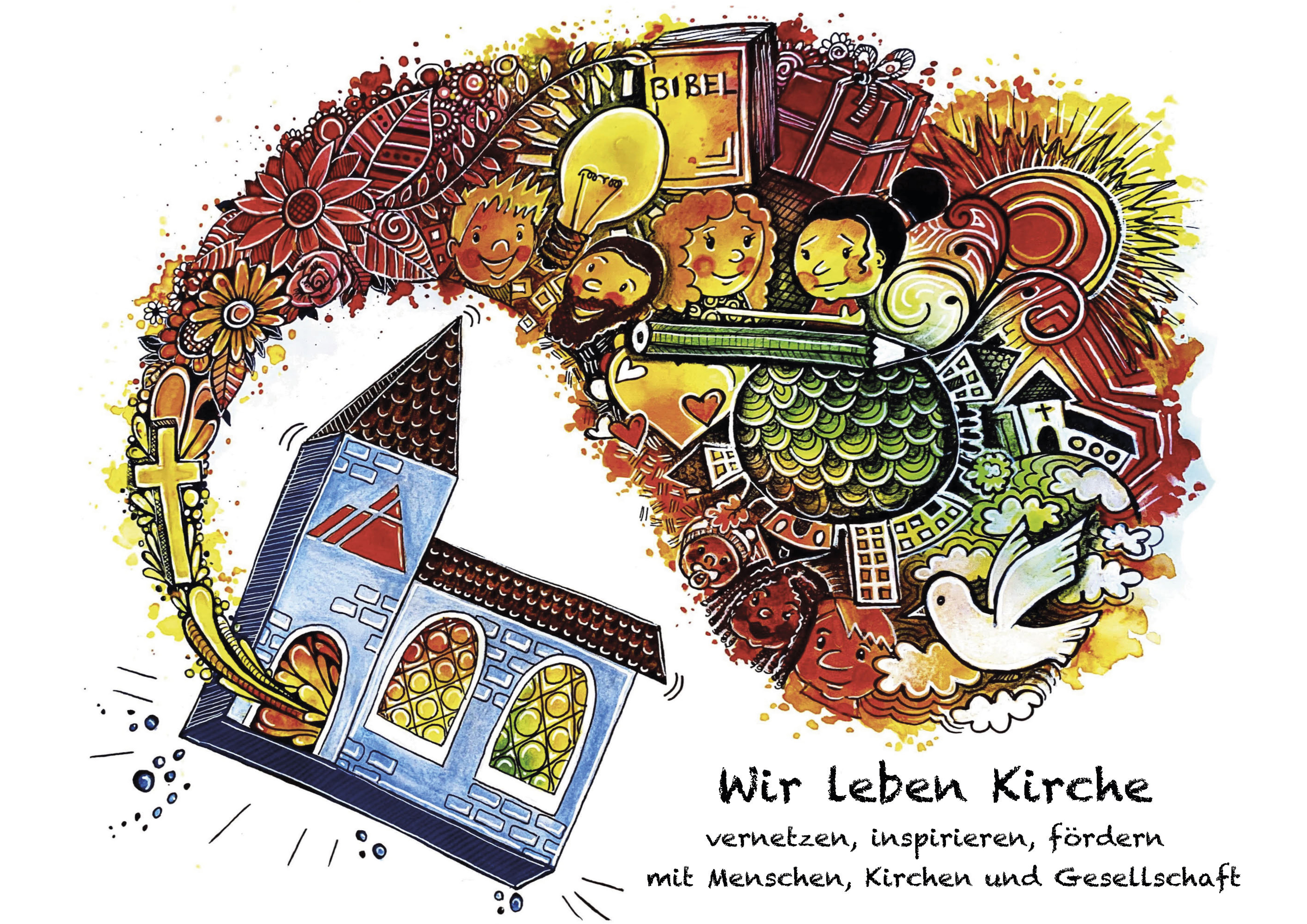 Das Wie, Was, Wozu des Förderns
Apostel, Propheten, Evangelisten, Hirten, Lehrer
… zum Dienst ausrüsten
… Leib Christi aufgebaut
Einheit im Glauben & der Erkenntnis Jesus
Mündige Christen in der
Fülle von Christus
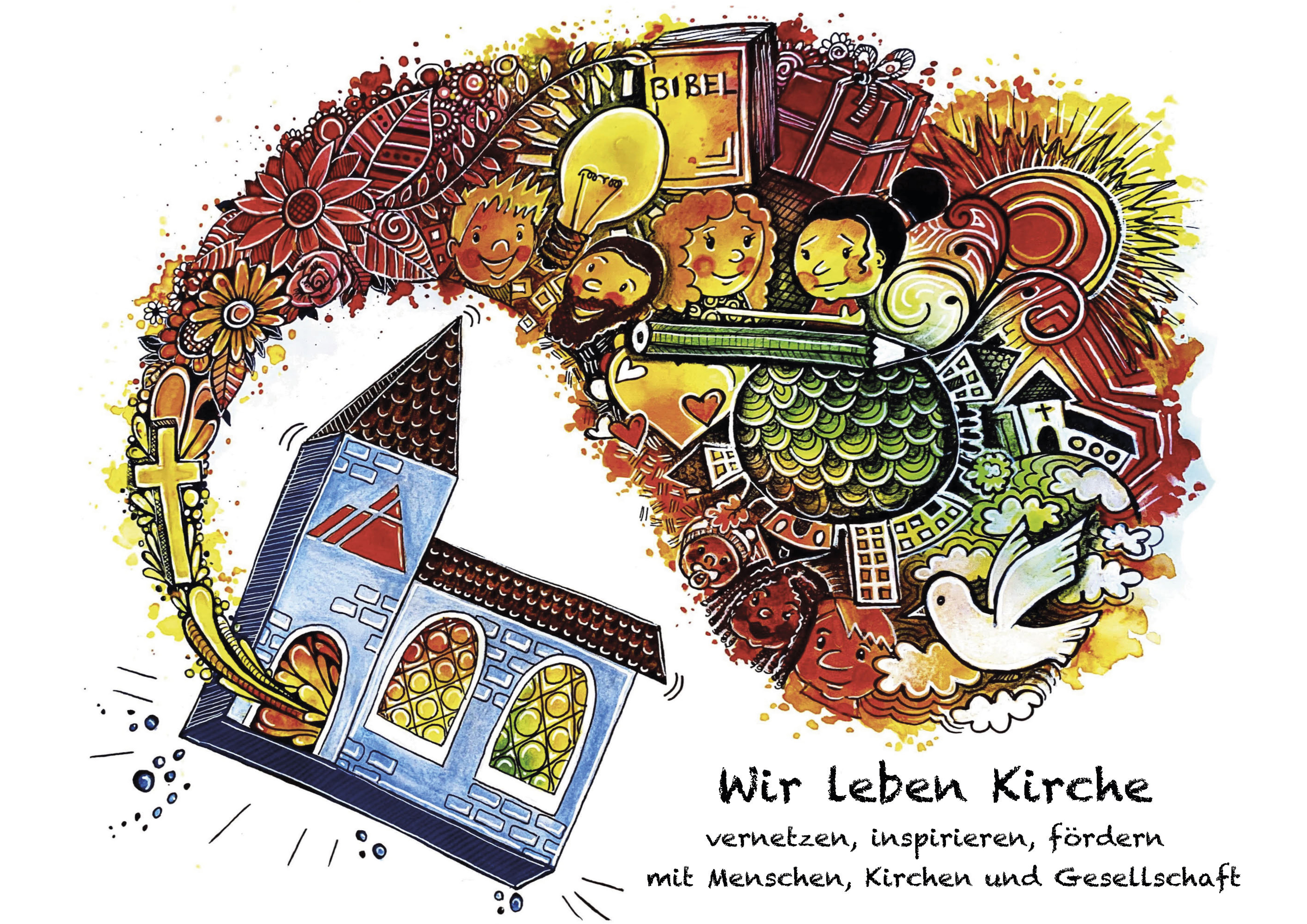 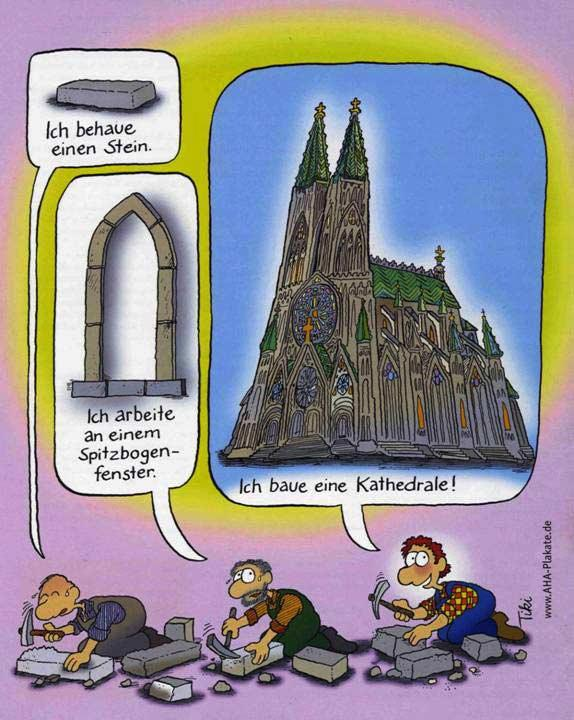 Das Wie, Was, Wozu des Förderns
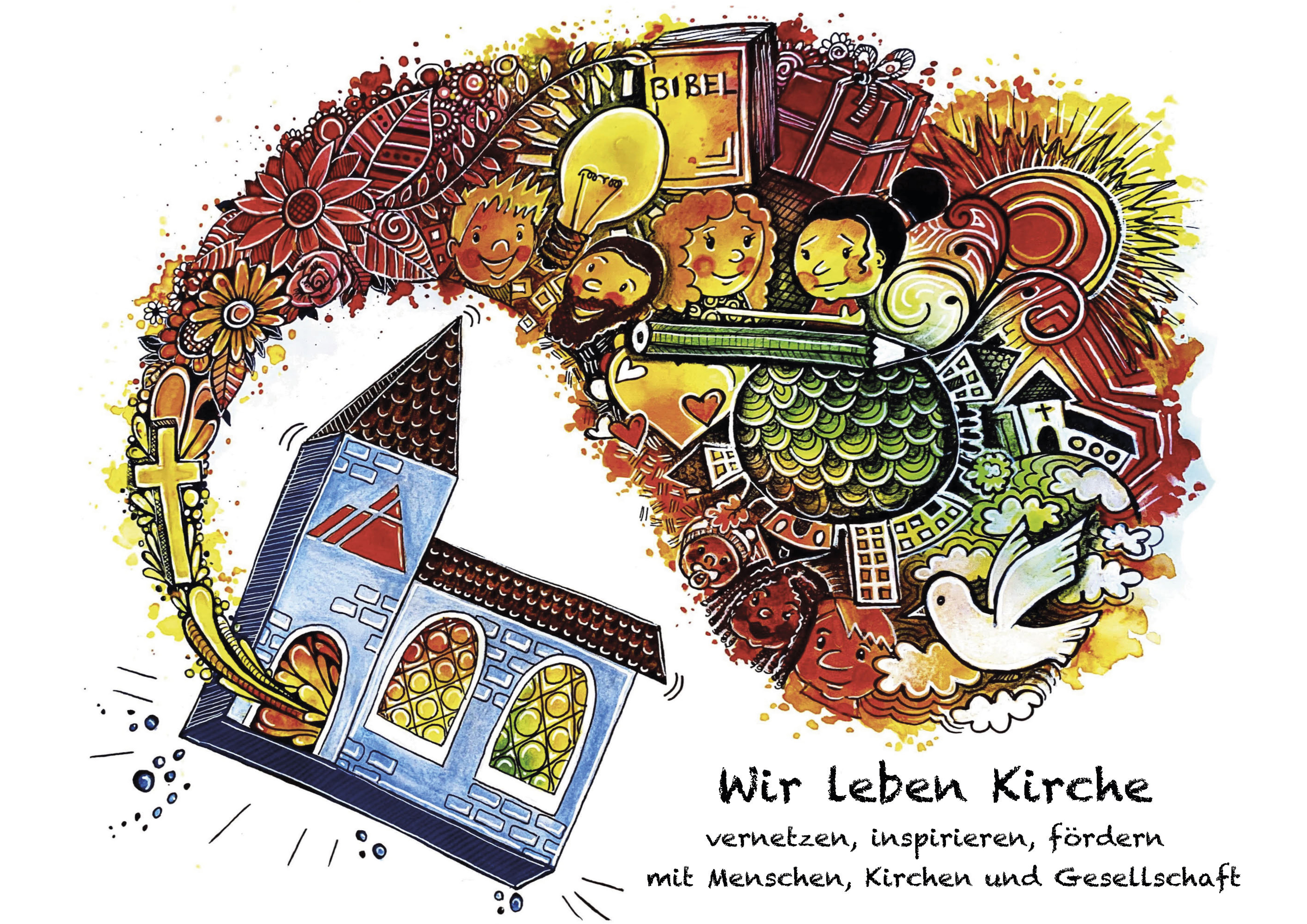 Fördern geht nur praktisch
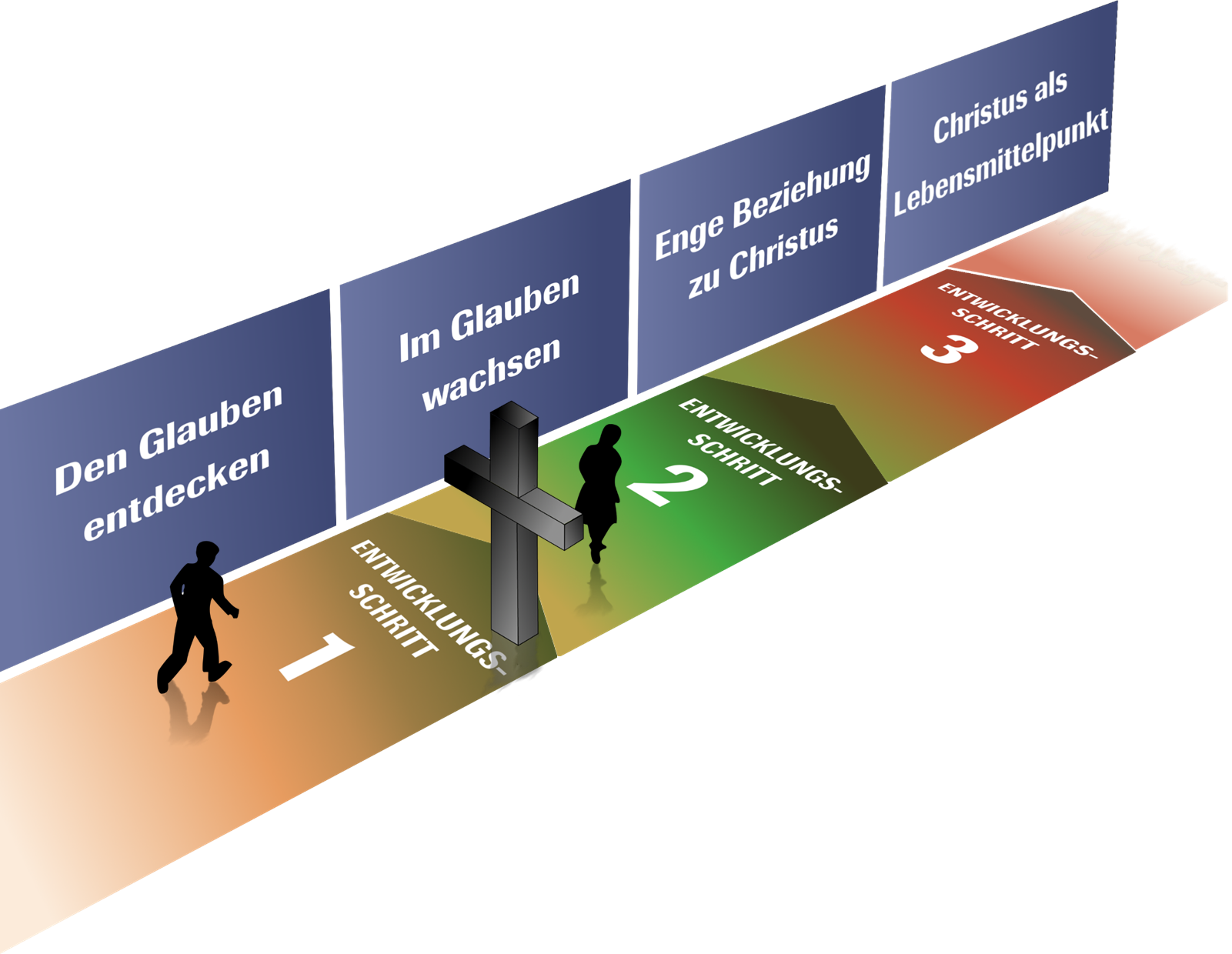 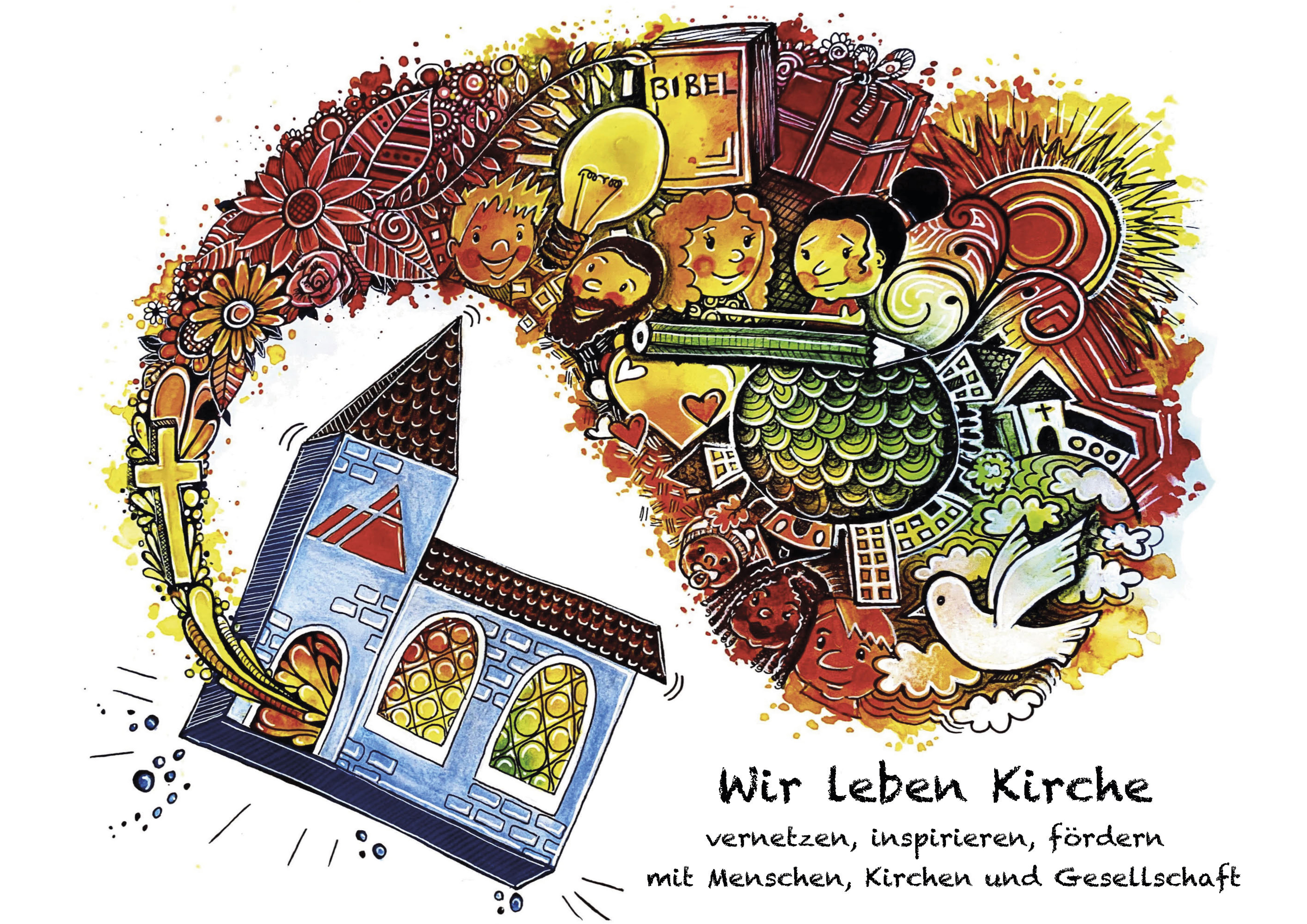 Fördern geht nur praktisch
Wachstums-Zone

Ziele setzen


Ziele erreichen

Sinn finden
Lern-Zone

Neue Fähigkeiten

Komfortzone erweitern

Probleme meistern
Angst-Zone


Ausreden finden

Tiefes
Selbstbewusstsein
Komfort-Zone
Sicheres, gutes Gefühl
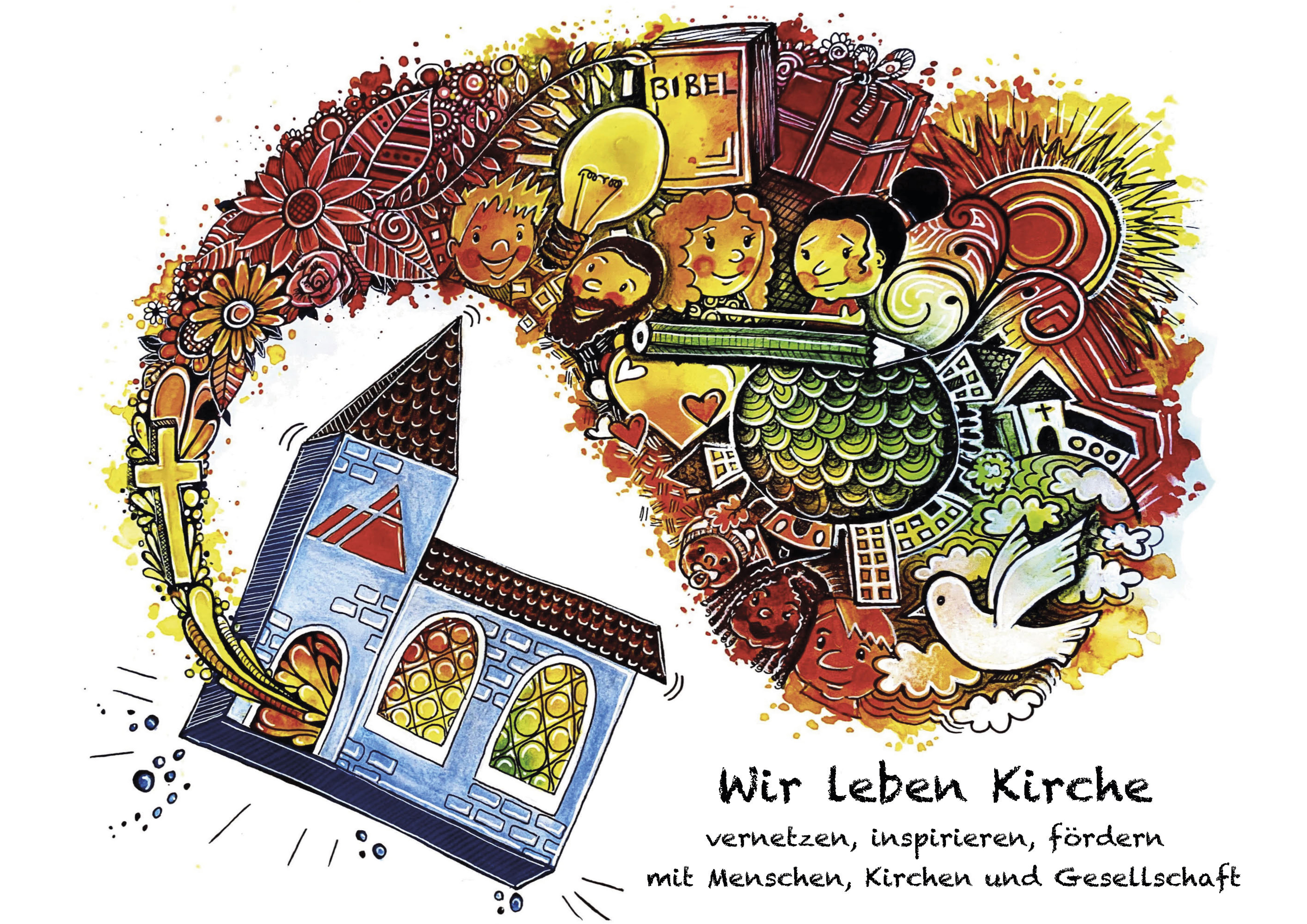 Kirche leben
FÖRDERN